Industrial Training at 													REDOT Pvt Ltd
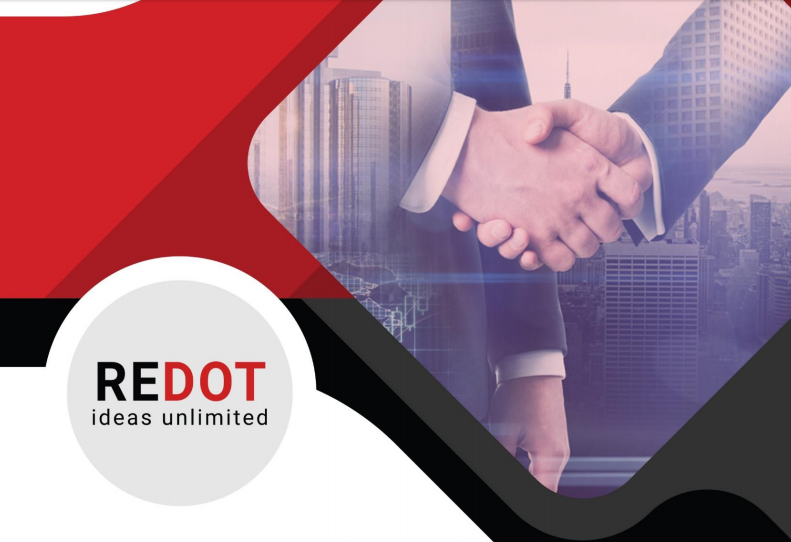 By:
W.R.Isuri Nadeeshanee Kalugalla
2015/CSC/023
Company Profile
Founded in 2012 focusing on providing highly scalable e-business solutions with innovative approaches and advanced methodologies
Organizational Expertise
Onsite Service
Mobile Applications
Networking
Web Development
Search Engine Optimization
Graphics
Training Acquired
Well-planned training
Web design using Html, CSS, Sass, JavaScript & jQuery, Bootstrap
Impressive effects that include in a web page
Web design using packages (npm and Bower) 
Backend development in PHP, MySQL, ES6
Development of web applications in MEAN stack
Layout design in Adobe Photoshop
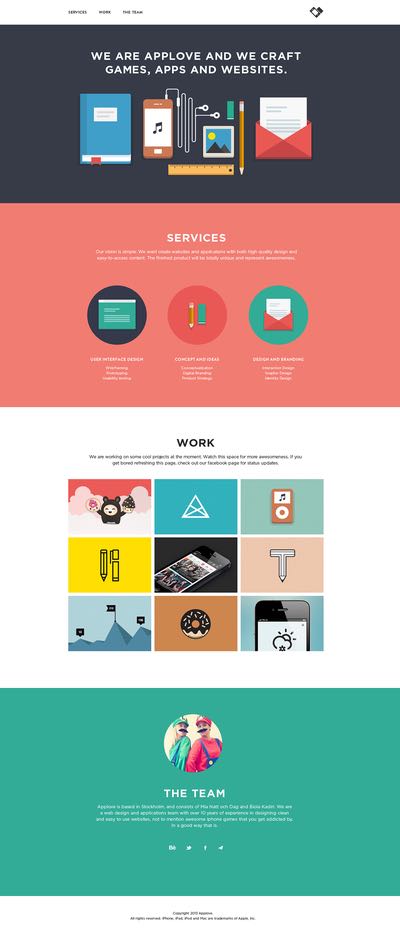 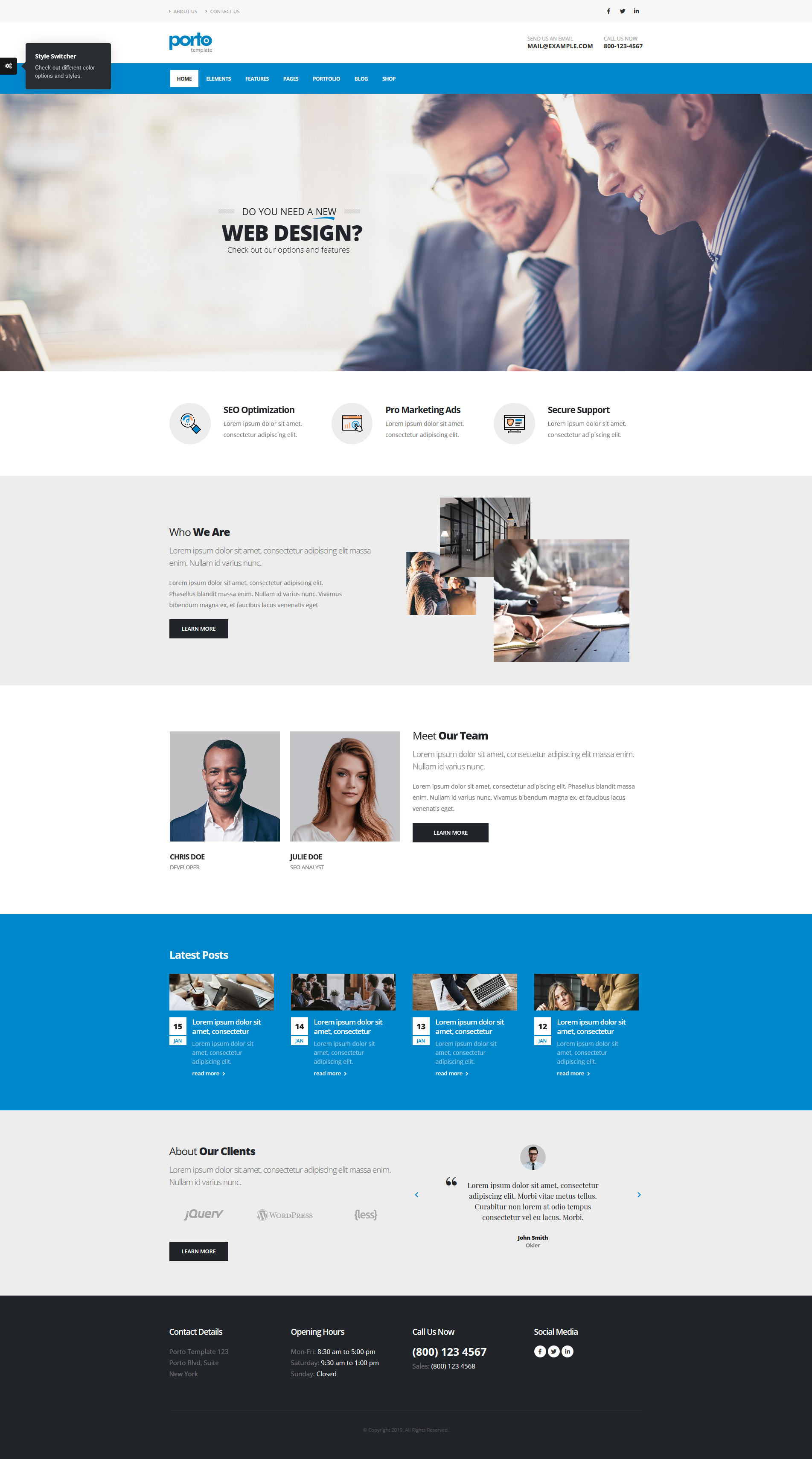 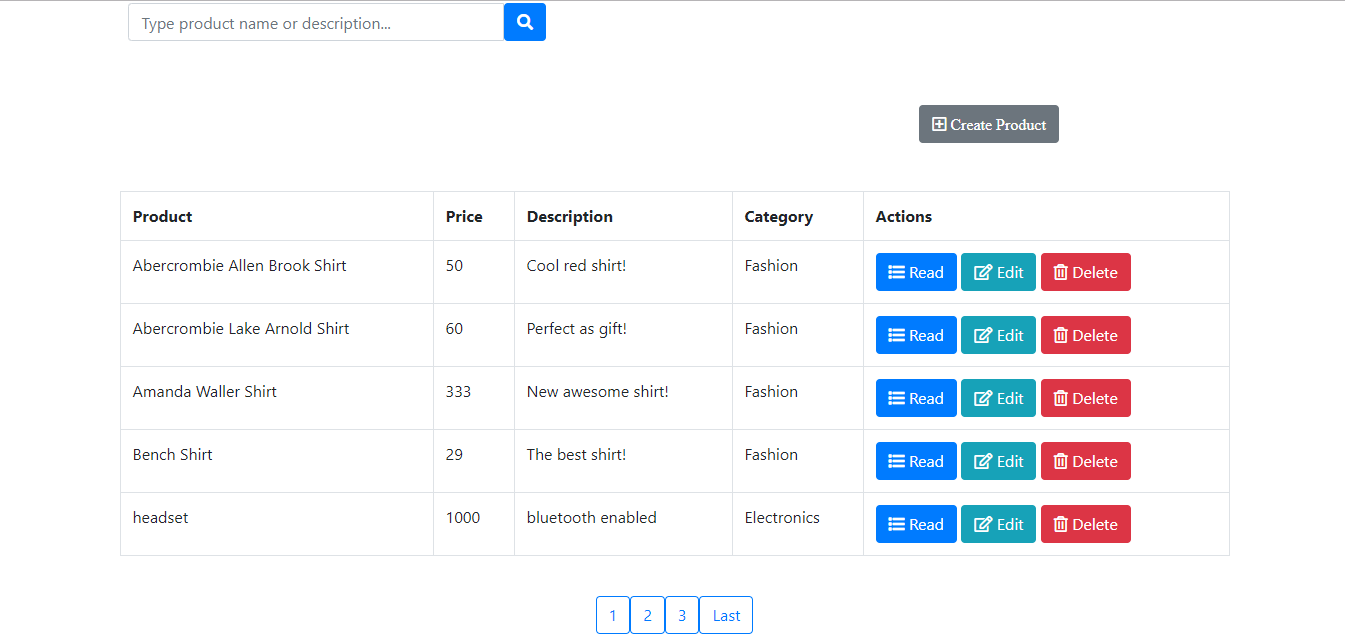 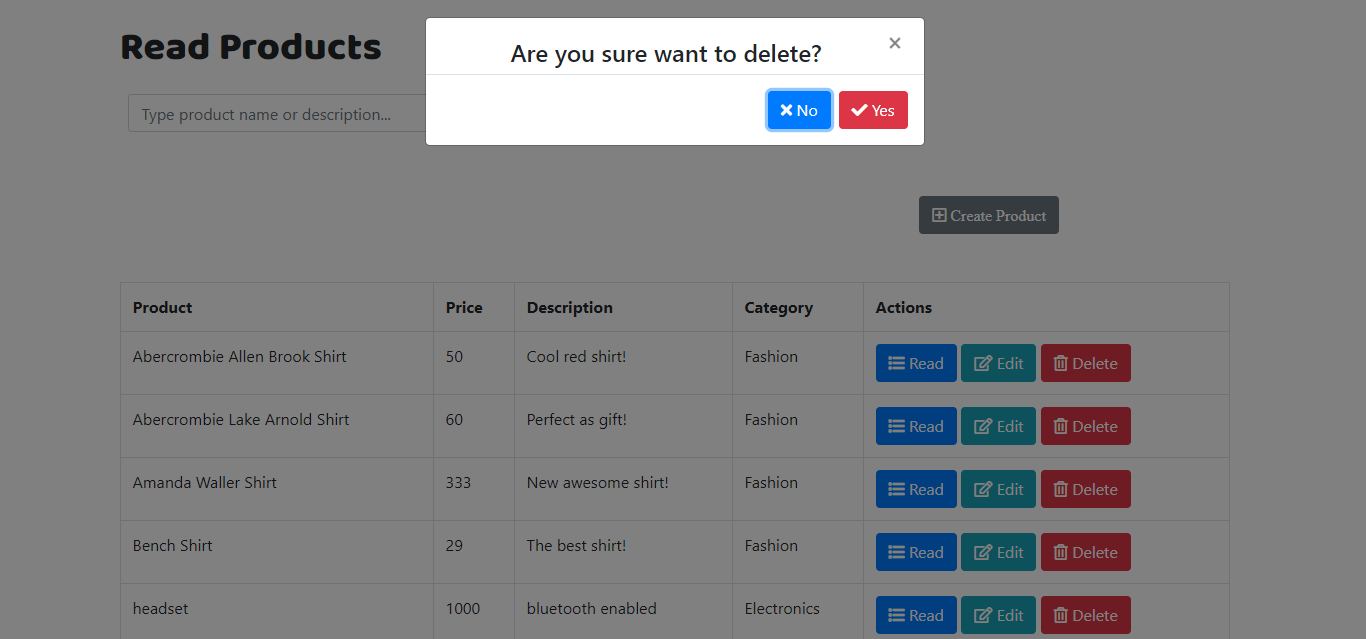 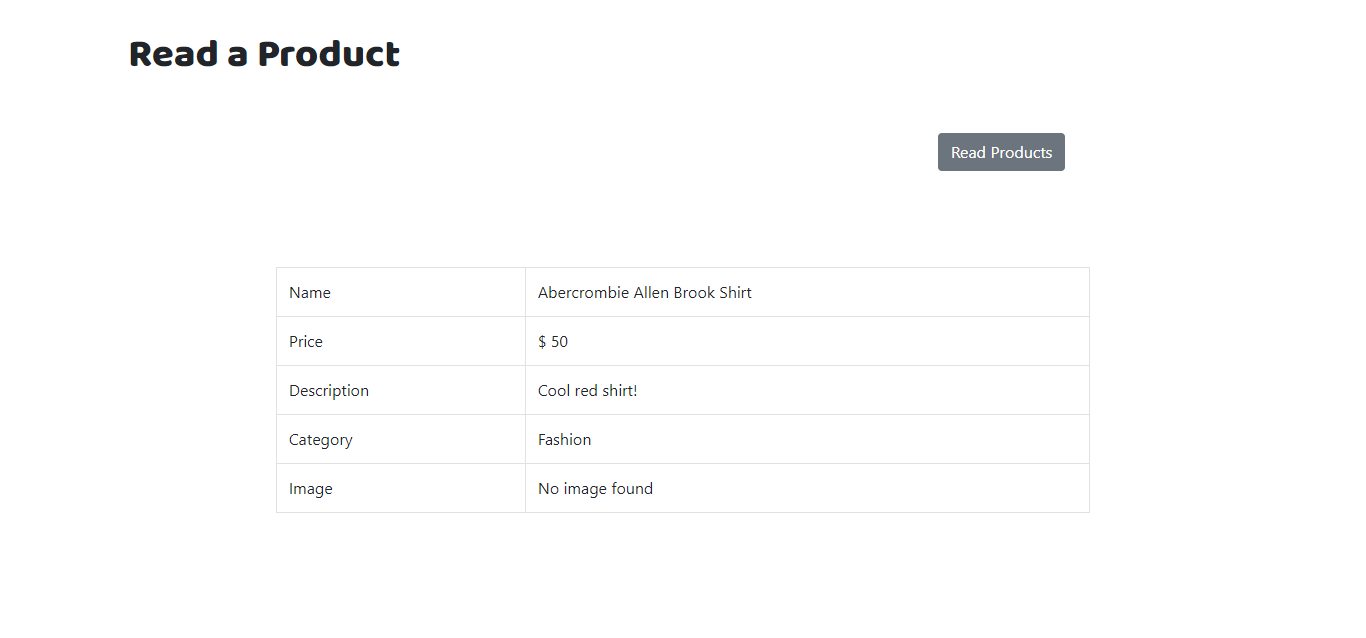 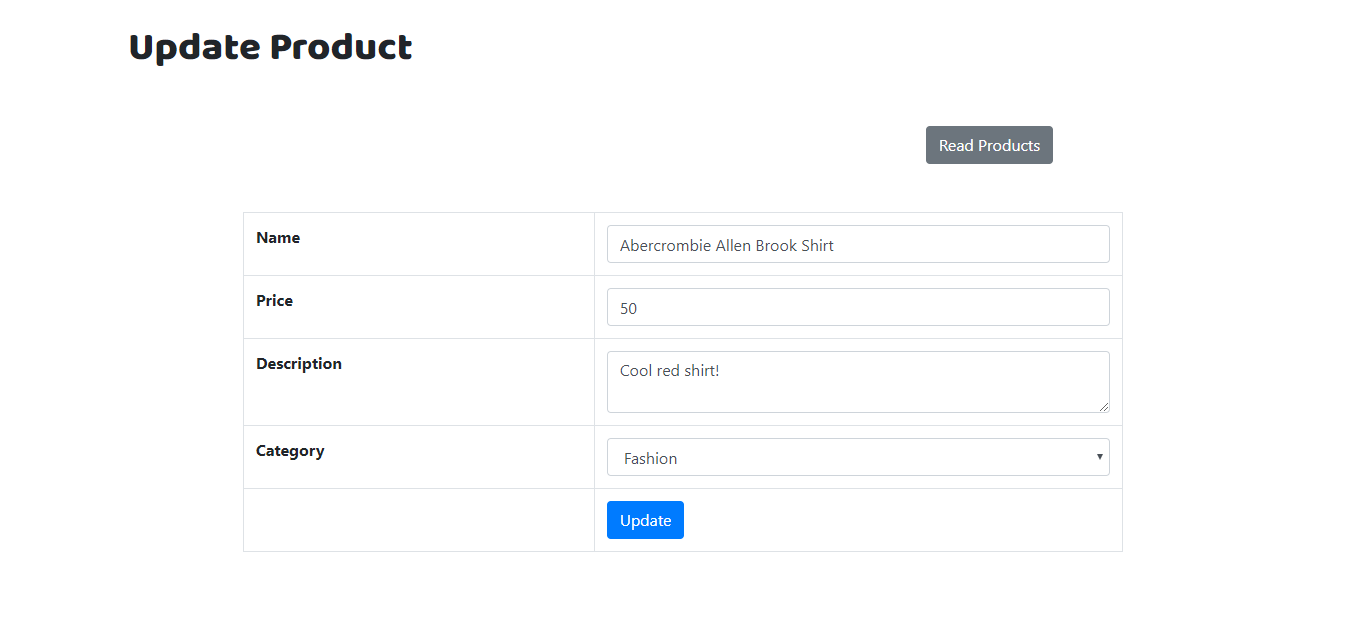 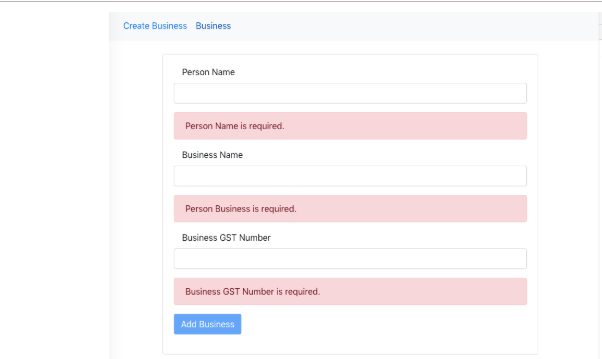 Learning Outcome
Grabbed many opportunities
improved soft skills and knowledge
good exposure to new technologies
Self-awareness
Self-management
Adaptability
Improved communication skills
Conclusion
Gained the opportunity to identify and observe how engineering is applicable in the real world industry
Captured a wide scope of knowledge which will aid in building the future academic and professional career in a better way
Thank You